Tools for RE4/1 mounting.Also RE4 SM
Ian
4 Nov 2020
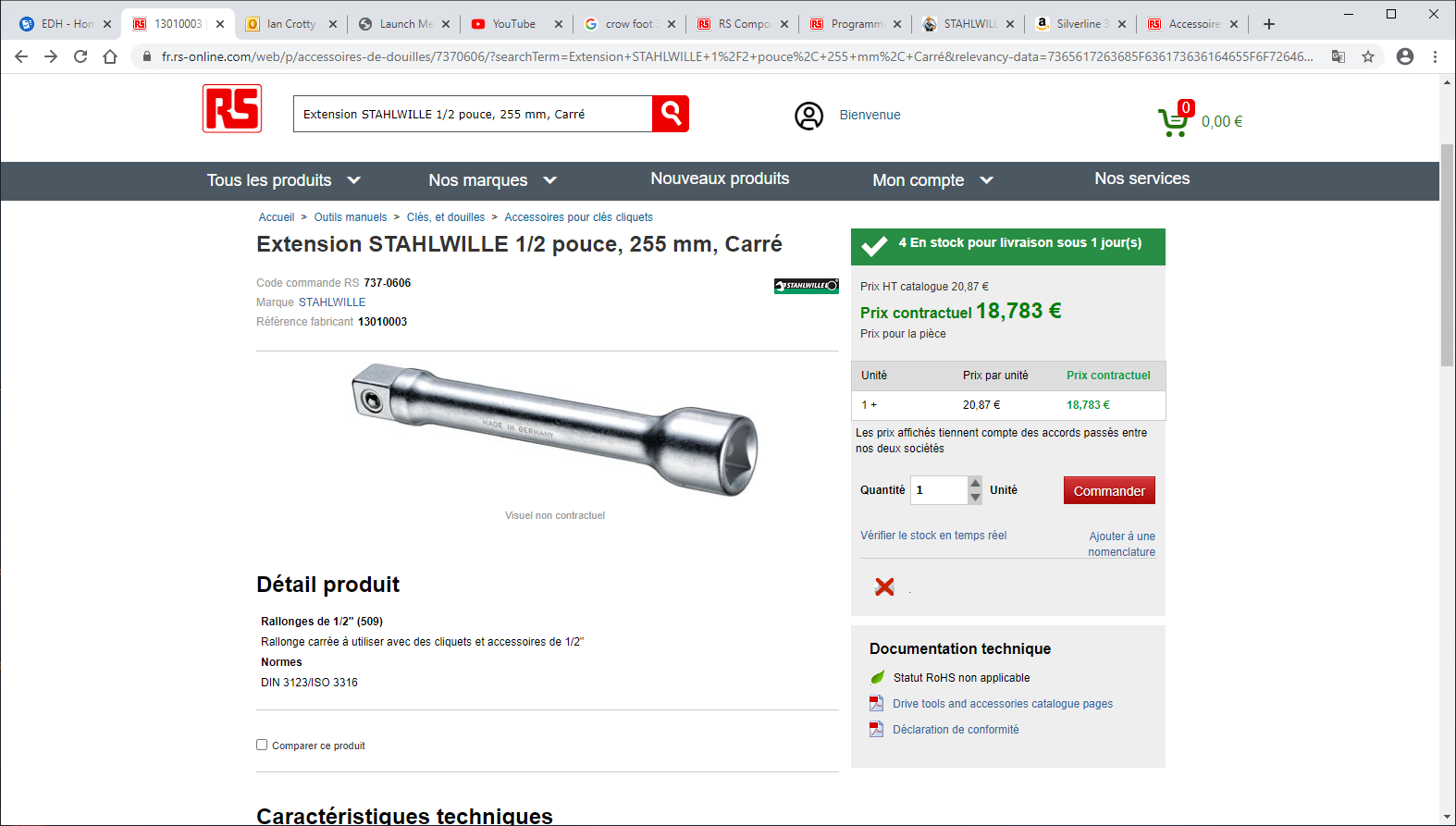 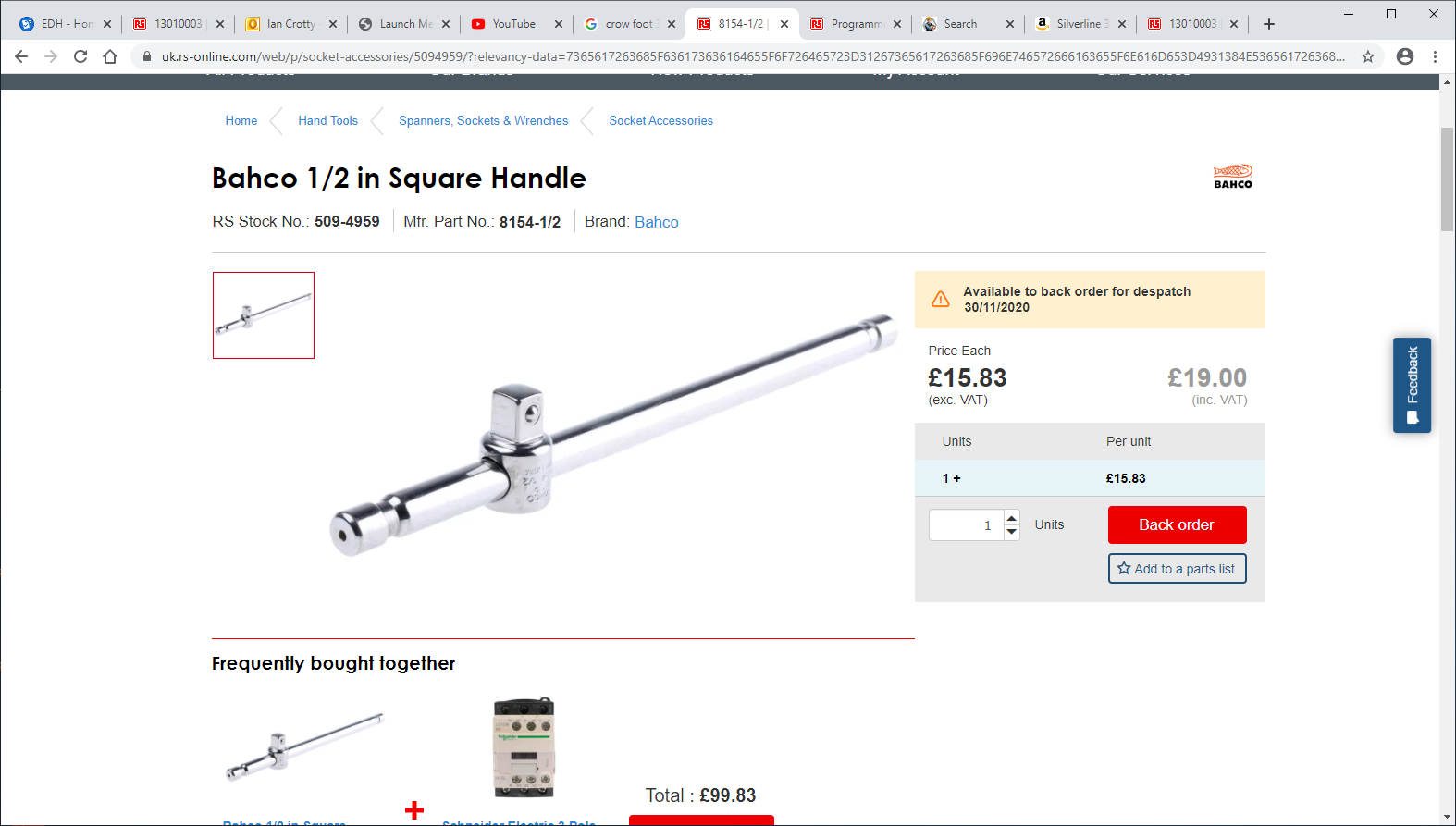 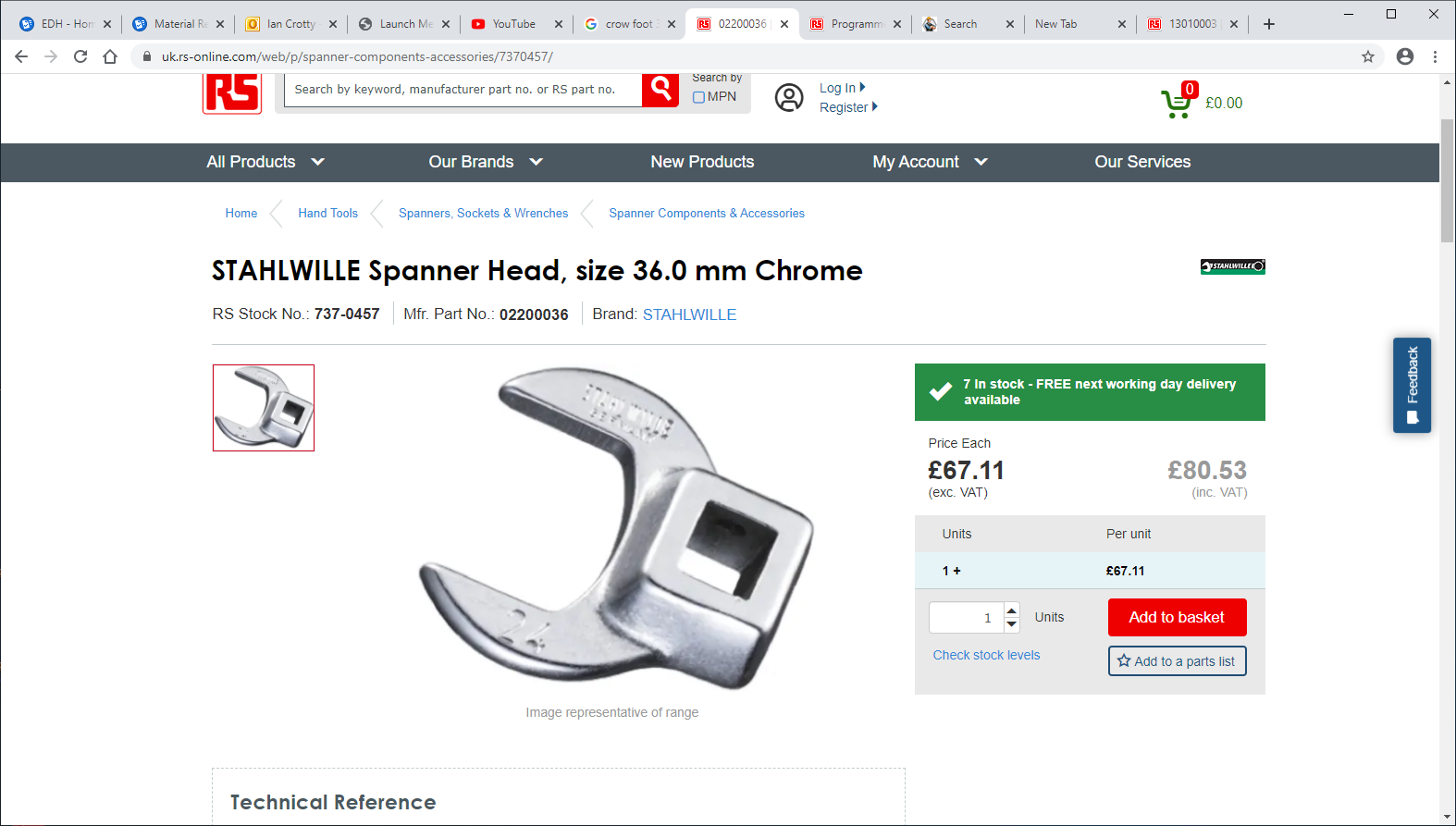 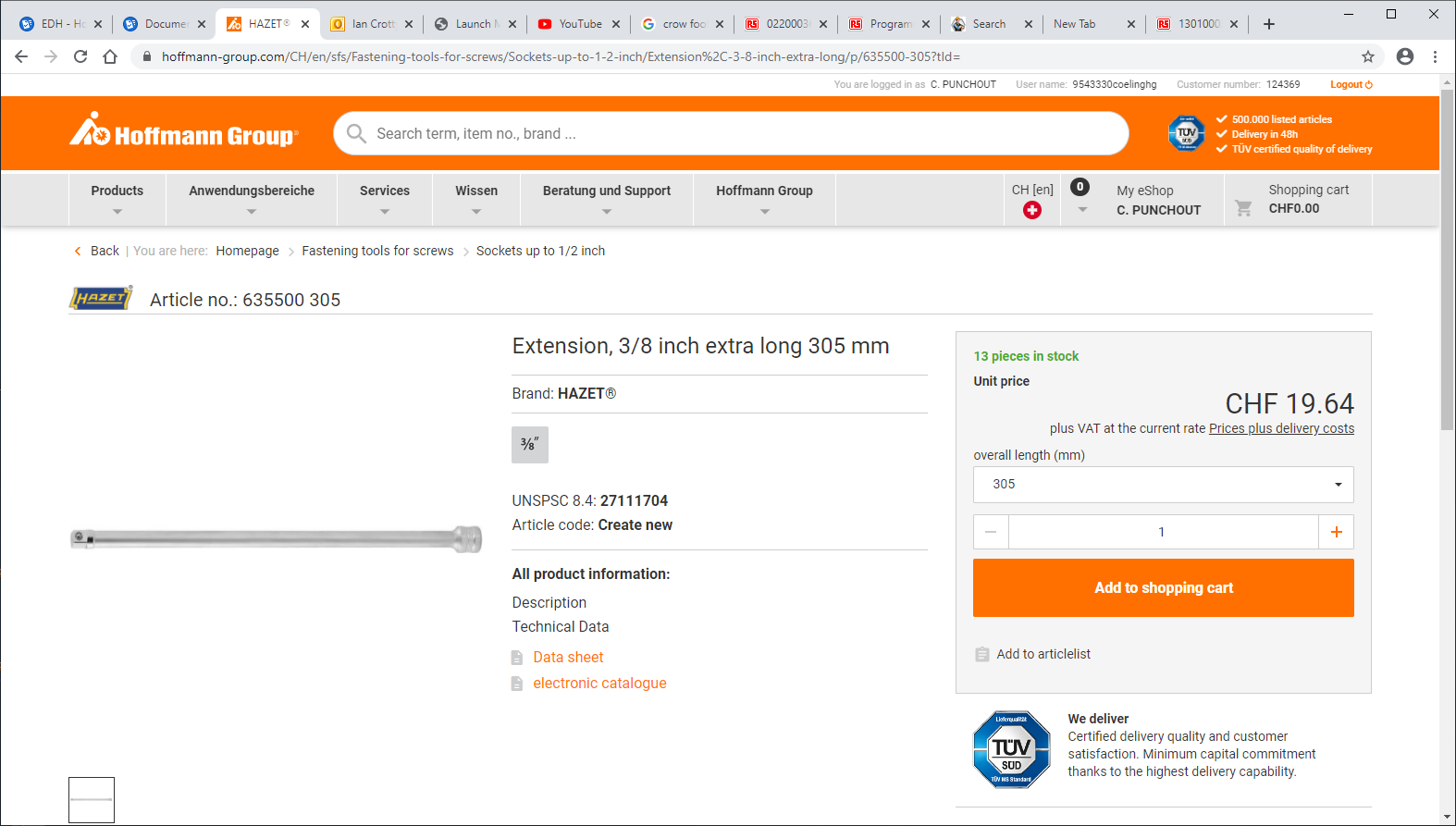 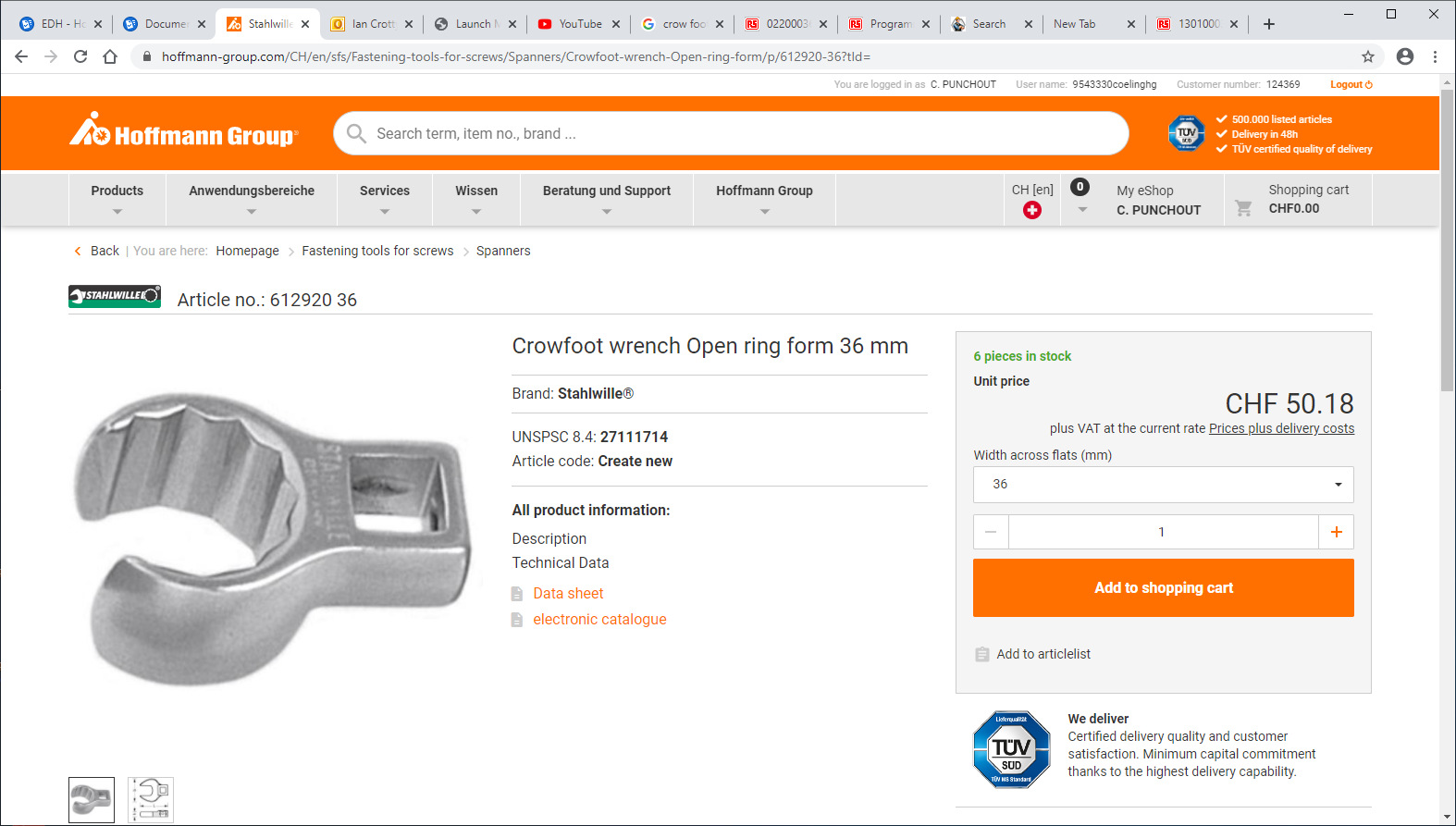